МКДОУ «Детский сад № 19 «Тополёк»
Презентация на тему:
ВРАГ ПРИРОДЕ –
 ЭТО МУСОР!!!
Отходы – это предметы и вещества, которые не пригодны для дальнейшего использования.
Какие бывают отходы?
Промышленные отходы
Какие бывают отходы?
Бытовые отходы
Какие бывают отходы?
Опасные отходы.
Это те отходы, которые вредны для здоровья человека и для окружающей среды
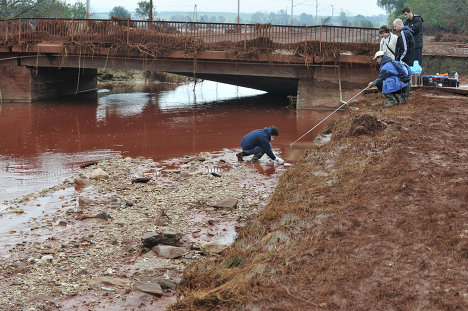 Какие бывают отходы?
Безопасные отходы.
Это те отходы, которые не приносят вреда природе и легко перерабатываются.
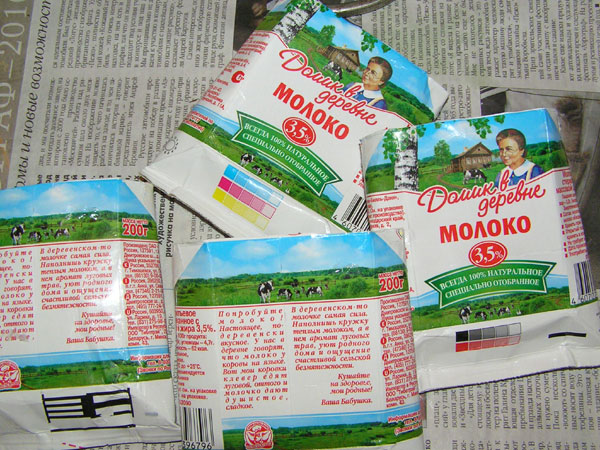 С каждым годом мусора становится все больше!!!
Мусор везде!
В городах…
В лесах и парках…
В реках и морях…
И даже в космосе…
Судьба нашей планеты в наших руках!
Ежегодно многие люди выходят на уборку лесов и парков от мусора…
Вместе мы сделаем мир чистым и безопасным!